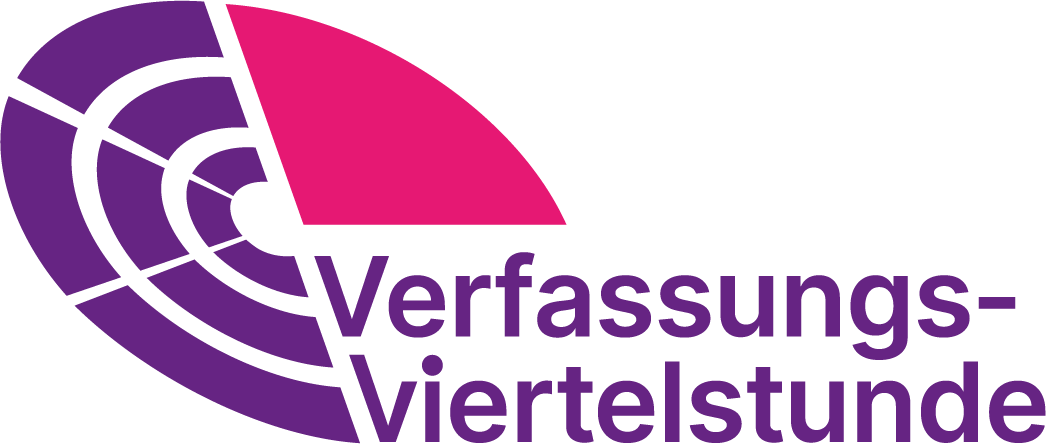 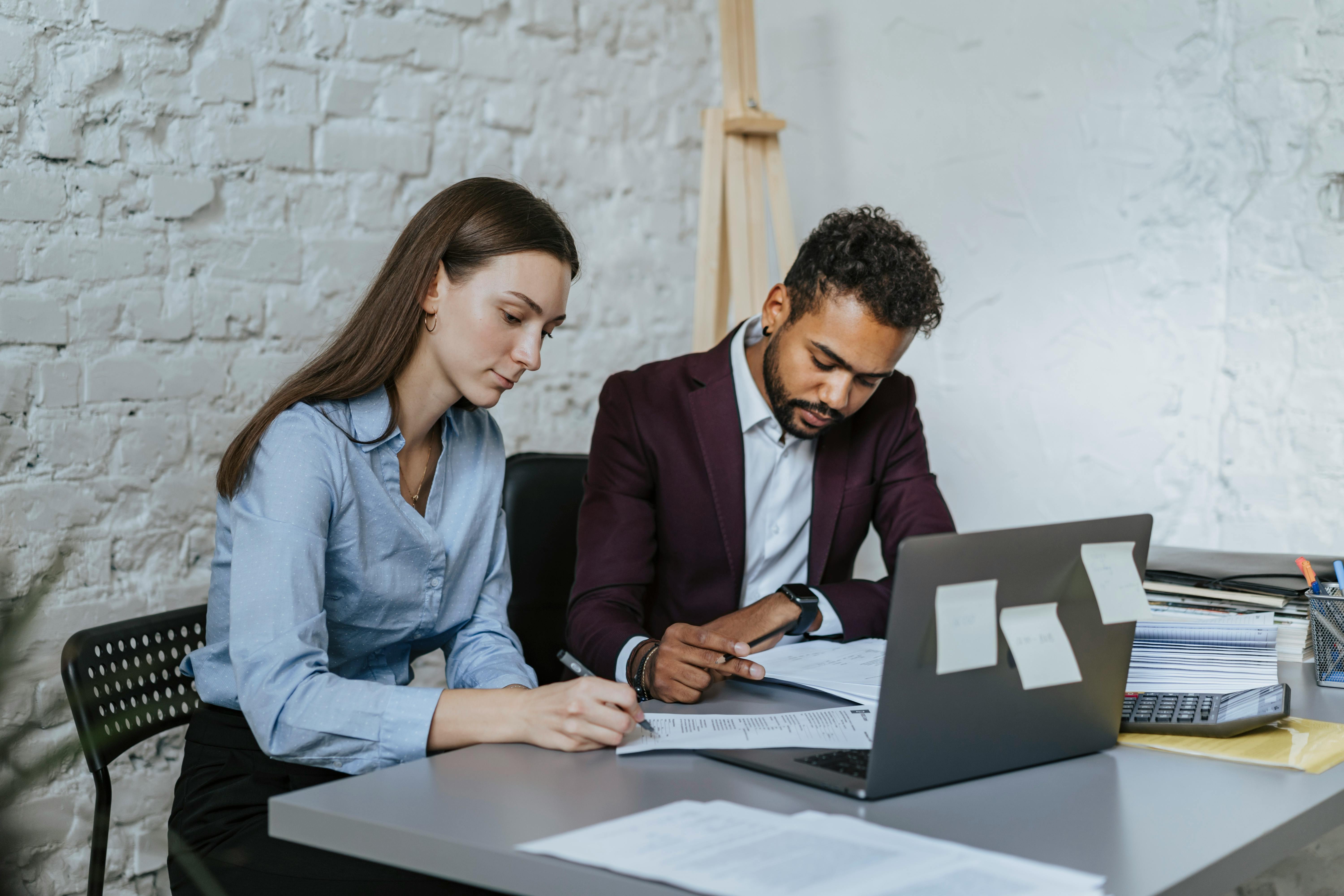 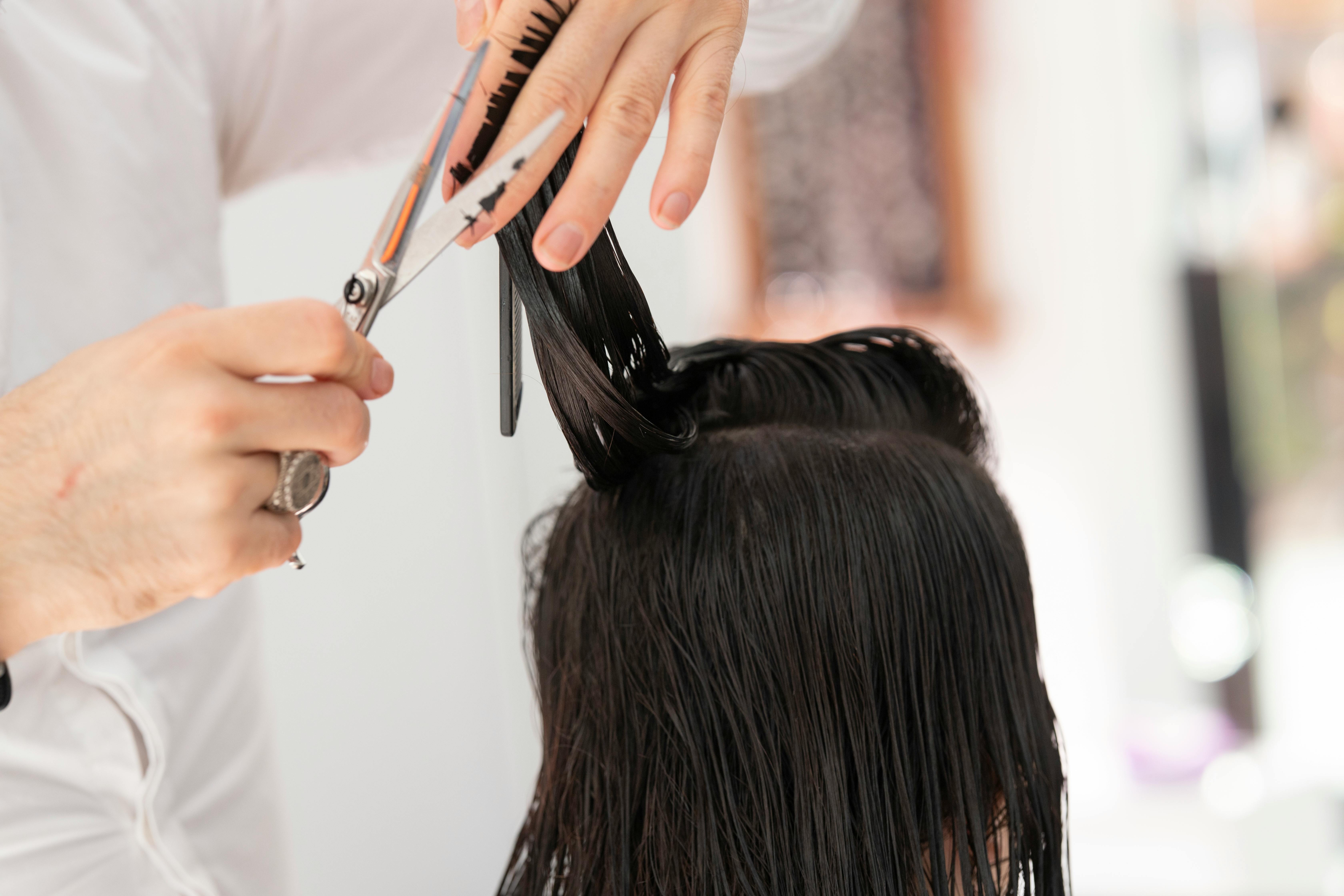 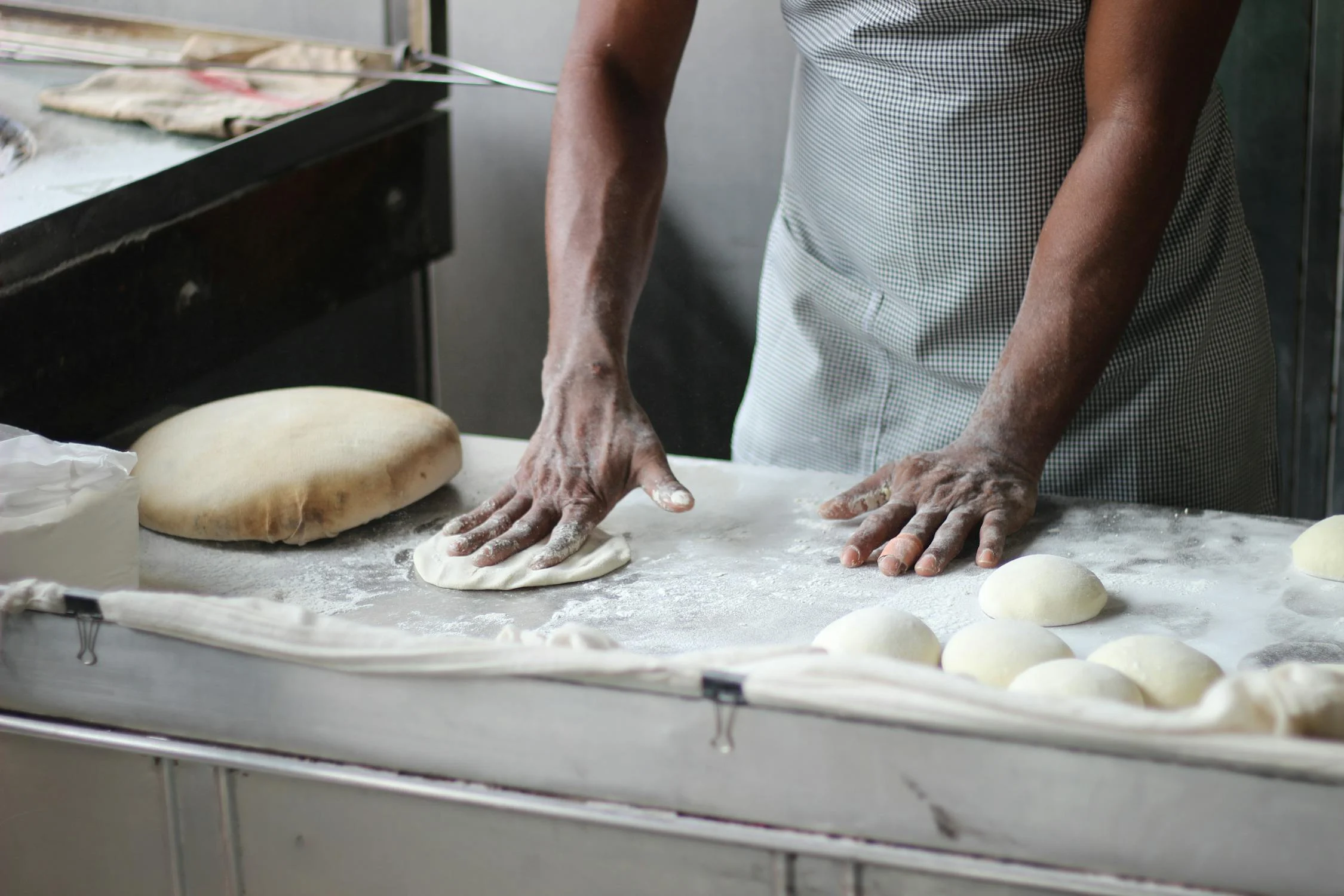 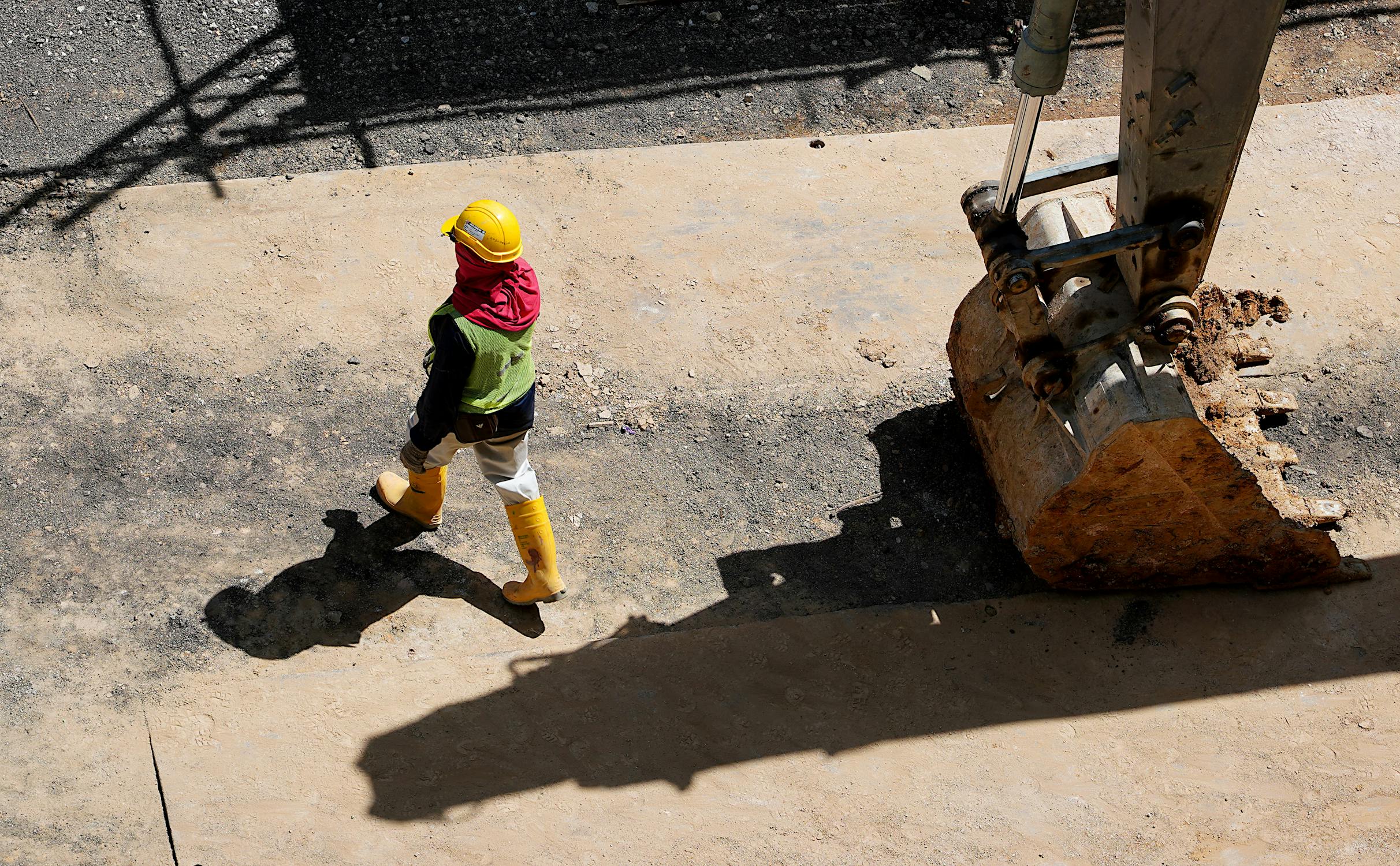 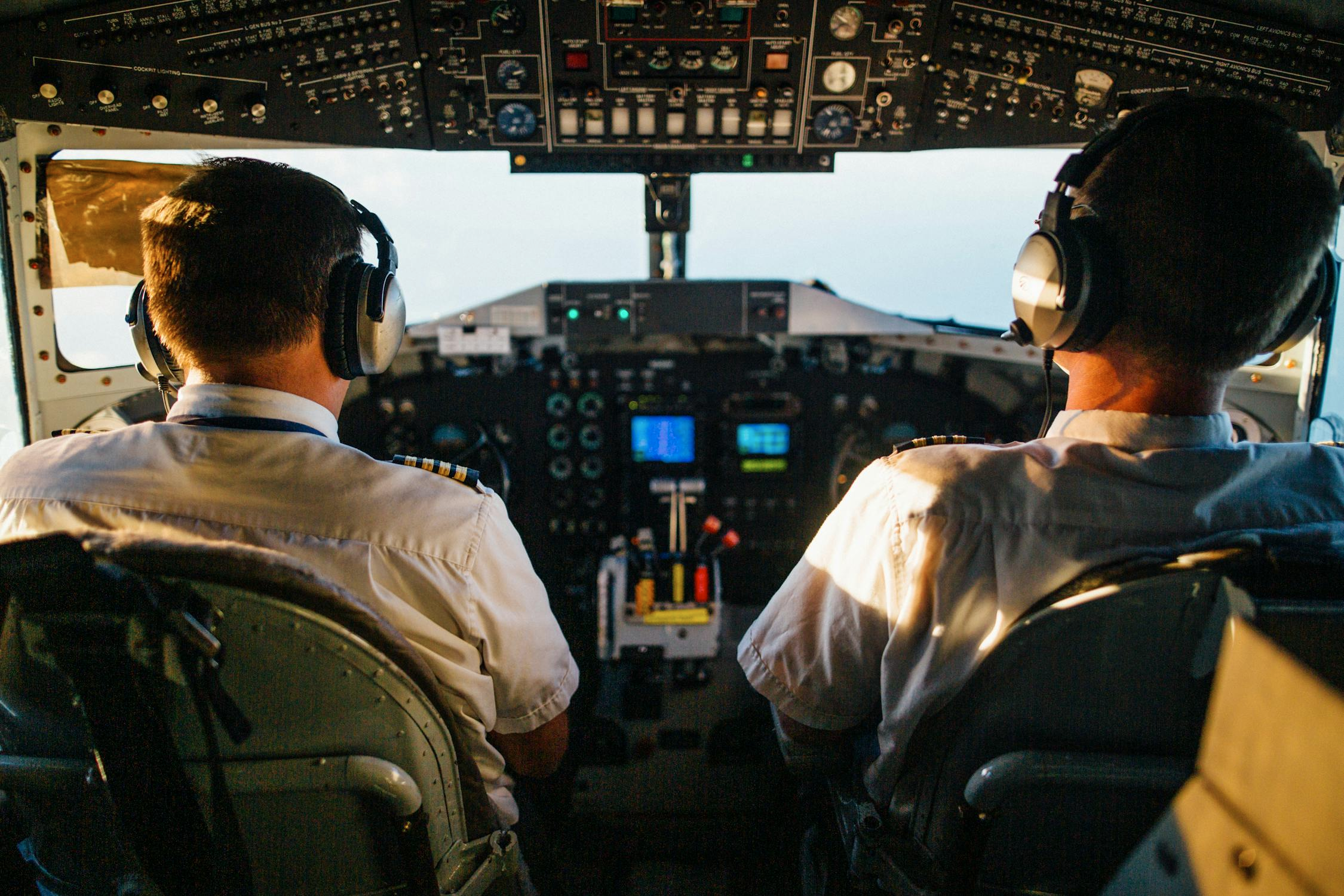 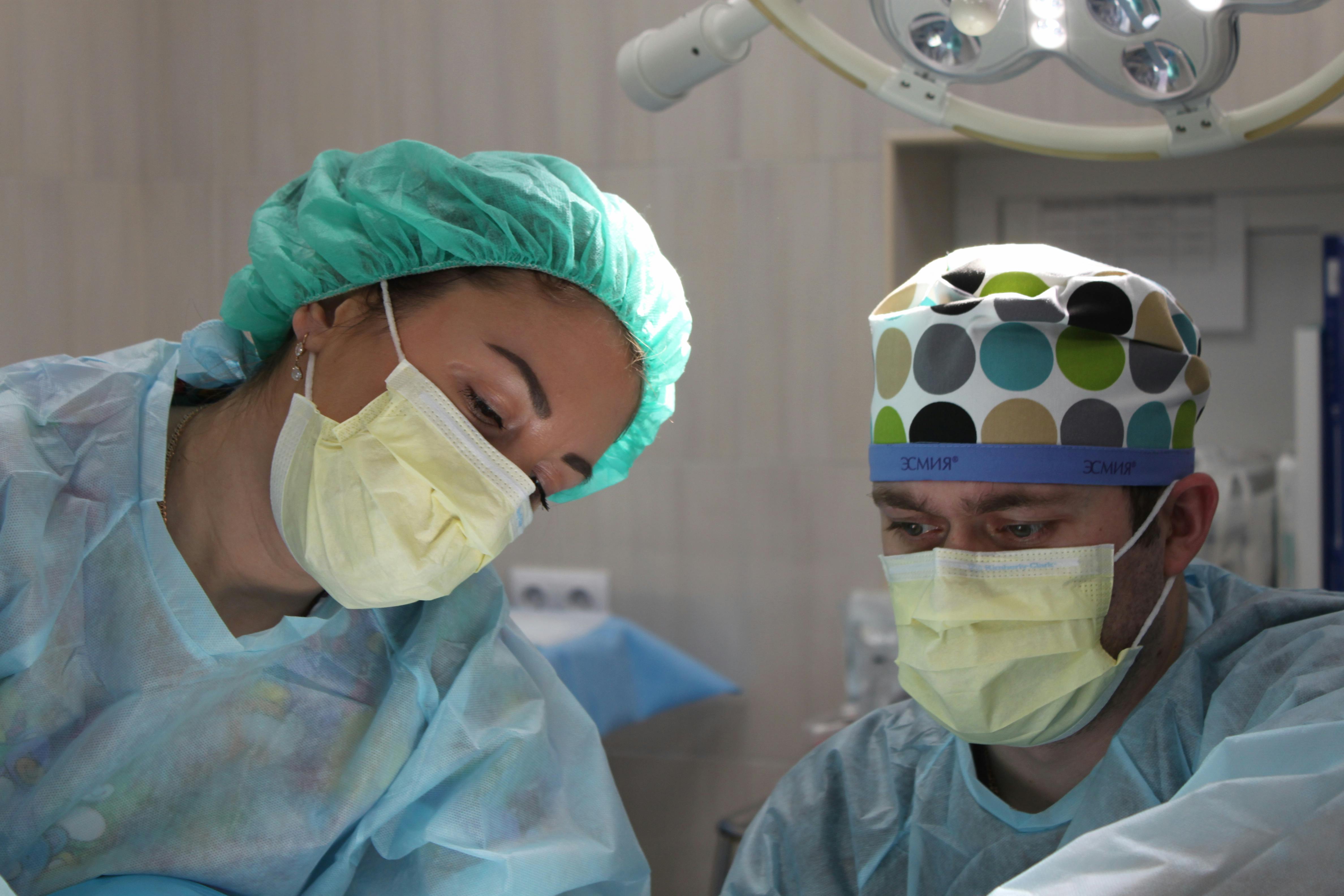 Warum ist es wichtig, dass jemand diesen Beruf frei wählen kann?

Was passiert, wenn jemand gezwungen wird diesen Beruf auszuüben?
Art. 12 GG
(1) Alle Deutschen haben das Recht, Beruf, Arbeitsplatz und Ausbildungsstätte frei zu wählen. Die Berufsausübung kann durch Gesetz oder auf Grund eines Gesetzes geregelt werden.
Bildquellen
Folie 3
Chirurgen, Die Operationen Durchführen, Pexels Lizenz, https://www.pexels.com/de-de/foto/chirurgen-die-operationen-durchfuhren-2324837/ (19.01.2025)

Mann, Der Teig Für Brot Vorbereitet, Pexels Lizenz, https://www.pexels.com/de-de/foto/mann-der-teig-fur-brot-vorbereitet-3218467/ (19.01.2025)

Zwei Piloten, Die Ein Flugzeug Fliegen, Pexels Lizenz, https://www.pexels.com/de-de/foto/zwei-piloten-die-ein-flugzeug-fliegen-2898316/ (19.01.2025)

Mann, Frau, Laptop, Büro, Pexels Lizenz, https://www.pexels.com/de-de/foto/mann-frau-laptop-buro-5313131/ (19.01.2025)

Hochwinkelfoto Der Person, Die Nahe Baggerlader Geht, Pexels Lizenz, https://www.pexels.com/de-de/foto/hochwinkelfoto-der-person-die-nahe-baggerlader-geht-3792575/ (19.01.2025)

Person, Die Haare Schneidet, Pexels Lizenz, https://www.pexels.com/de-de/foto/person-die-haare-schneidet-3356170/ (19.01.2025)
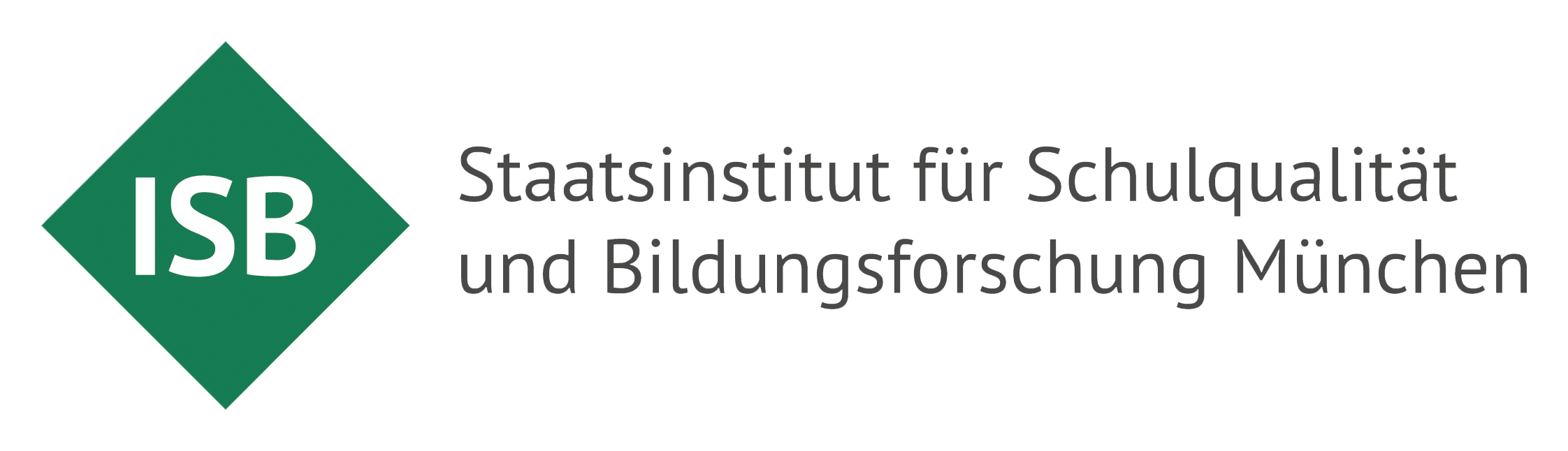 Dieses Material wurde im Arbeitskreis Politische Bildung erstellt.